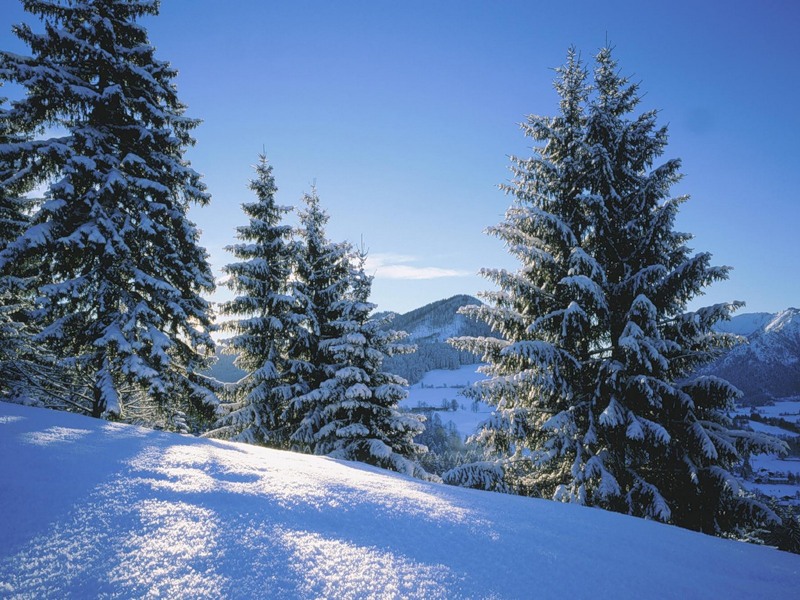 Урок русского языка 
во 2 классе
на тему:
«Слово и предложение»
Учитель: Измайлова 
Марина Николаевна
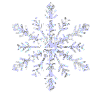 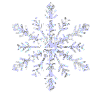 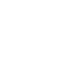 Тема урока:Слово и предложение
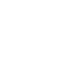 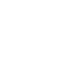 Чем отличается слово 
от предложения?
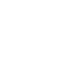 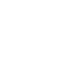 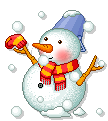 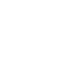 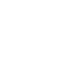 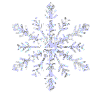 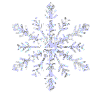 Замела я всё вокруг,Прилетев из царства вьюг.Осень, лучшую подружку,Я отправила на юг.Я морозна и белаИ надолго к вам пришла.
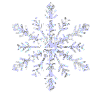 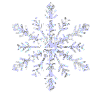 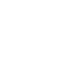 о
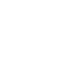 е
м..розвет..рб..рёзак..нькисн..ж..нки
е
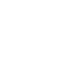 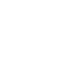 о
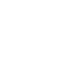 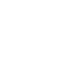 е
и
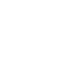 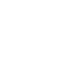 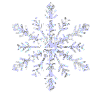 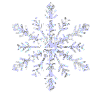 Слова
предметы
признаки 
предметов
действия предметов
кто?
что?
какой?
какая?
какое?
какие?
Что делает?
Что сделает?
снежинки
Падают
красивые
падают
.
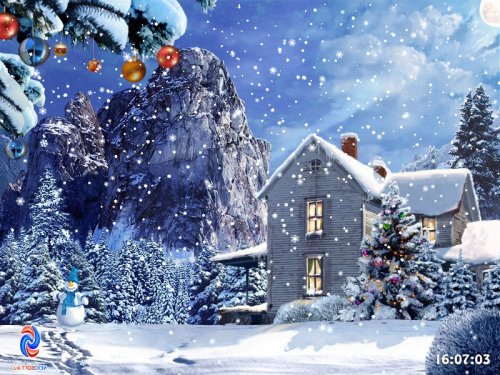 Физминутка
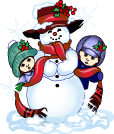 Что за прелесть эти сказки!
В темнице там царевна тужит.
Любишь ли ты сказки?
Слова, обозначающие предметы
Одушевленные
Неодушевленные
Кто?
Что?
Вывод:
Слова
Предмет
Действия
Признаки
Предложения
Состоят из слов, связанных по смыслу
Сообщают о чем-то
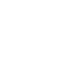 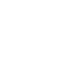 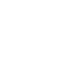 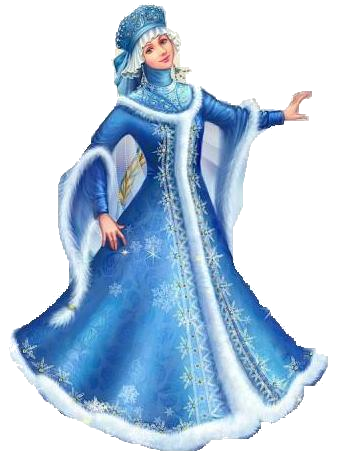 Молодцы!
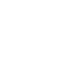 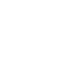 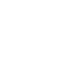